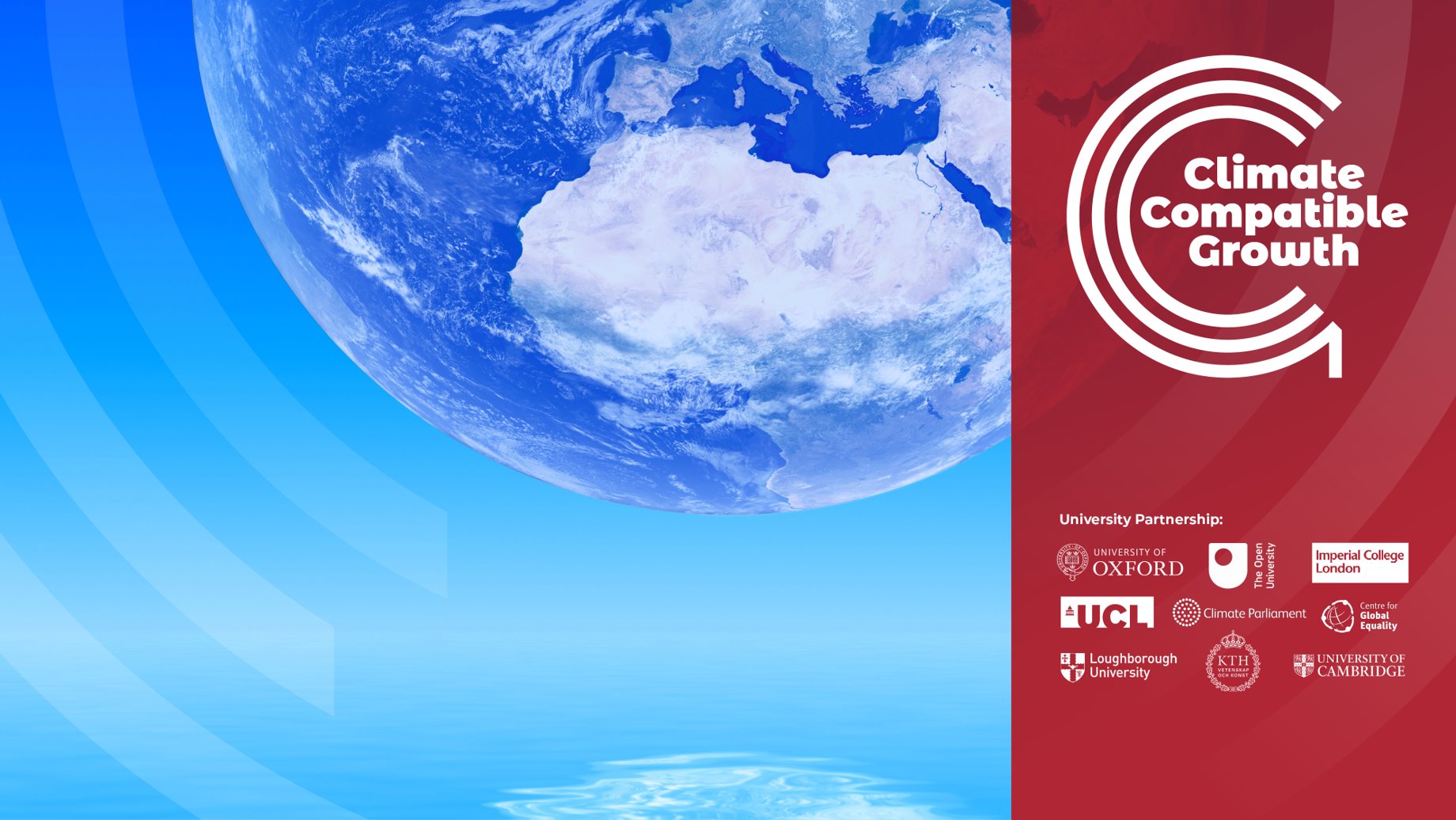 EBS
LECTURE 2 OVERVIEW OF ENERGY PLANNING AND ENERGY SYSTEM ANALYSIS
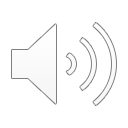 Version 1.0
[Speaker Notes: Lecture 2, overview of energy planning and energy system analysis.]
Intended Learning Outcomes (ILOs)
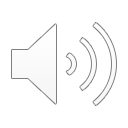 2.1. What is energy system analysis?
This lecture has four Intended Learning Outcomes (ILOs):

ILO1: understand what energy system analysis is
ILO2: learn about economic growth and energy demand analysis 
ILO3: understand how analysing energy resources and technologies helps inform energy planning
ILO4: be aware of energy supply strategies and impact analysis'
2.2. How to conduct economic growth and energy demand analysis
2.3. Energy resources and technology help conduct energy planning
2.4. Energy supply strategies and impact analysis'
2
[Speaker Notes: This lecture has four Intended Learner Outcomes:
understand what energy system analysis is
learn about economic growth and energy demand analysis 
understand how analysing energy resources and technologies helps inform energy planning
be aware of energy supply strategies and impact analysis]
Lecture 2.1 - What is energy system analysis
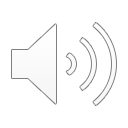 Energy system analysis and energy planning
Energy system analysis...
The goal of energy system analysis is to develop a methodology for measuring the impact of technologies on energy and material use
Understand the interactions between different energy technologies and different energy sectors such as heat, power, and transport
…informs energy planning
Develop long-range policies to help guide future local, national, regional, or global energy systems
Energy planning uses integrated approaches to consider both energy supply to meet demand and the role of energy efficiency in reducing demand 
Based on an understanding of future energy consumption, population growth, and economic development
3
[Speaker Notes: In the first mini-lecture, we will define what energy system analysis is.
The goal of Energy System Analysis is to develop a methodology for measuring the impact of technologies on energy and material use. 
Energy System analysis seeks to understand both the performance of individual processes and the interactions between different energy technologies and different energy sectors such as heat, power, and transport.
Energy System analysis helps identify the most and least efficient processes or interactions. By doing so it can reveal where the biggest challenges lie for the energy planners. One can locate promising research opportunities for low-emissions, high-efficiency processes and identify barriers to their large-scale application.
Energy system analysis allows for the analysis of the current energy economy, for the exploration of future policy scenarios, and for the modelling of past policies to understand the potential causes of their failure. Understanding the resource, energy, and economic outcomes paves the way for finding solutions.
This analysis of the energy system can then inform energy planning. 
The aim of energy planning is to develop long-range policies to help guide the future of a local, national, regional or even global energy system. The main objective of any energy planning effort is to provide information to decision makers for action.
Energy planning uses integrated approaches. It does not only consider energy supply to meet projected demand, but also the role of energy efficiency in reducing demands.
This planning is based on an understanding of future energy consumption, population growth, and economic development. In order to make a confident and justified decision on energy system development, one has to fully understand the specifics of future energy consumption and the best options for energy supply.]
Lecture 2.1 - What is energy system analysis
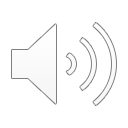 Why energy planning is important
 There is a risk that without acting in advance your energy system will be unable to sustain the needs of the future
 If you do not plan, there is a risk that what you start building today will prove to be the wrong choice in the future
 Contexts and needs evolve; for example, in the context of climate change, energy planning is crucial for aligning with 1.5°C targets
 Opportunities evolve; there is a growing emphasis on demand side response and integrated resources planning which looks at both supply and demand sides.
4
[Speaker Notes: Planning your energy system allows you to act in advance. 
An inadequate energy system would constrain growth and slow development. The risk is that your energy system will become unable to sustain the needs of the future or what you start building now will prove to be the wrong choice in the future. 
Considering the importance and cost of energy infrastructure, a country has to have a good idea of its future needs, in order to make the right investment today.
Contexts and needs evolve; for example, in the context of climate change, energy planning is crucial for aligning with 1.5 degrees C targets.
Warming from anthropogenic emissions from the pre-industrial period to the present will persist for centuries to millennia and will continue to cause further long-term changes in the climate system, such as sea-level rise, with associated risks. These risks depend on the magnitude and rate of warming, geographic location, levels of development and vulnerability, and on the choices and implementation of adaptation and mitigation options. Pathways limiting global warming to 1.5 degrees C with no or limited overshoot would require rapid and far-reaching transitions in energy infrastructure and other sectors, including transport, buildings, and industrial systems. These system transitions are unprecedented in terms of scale and a wide portfolio of mitigation options have to be considered.
Opportunities also vary in time. Traditionally, energy planning has focussed on energy supply. As concepts of demand side management and integrated resource planning emerge, new emphasis is placed on the need to reduce or shape energy demand.]
Lecture 2.1 - What is energy system analysis
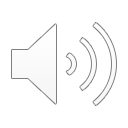 Key challenge for energy planning: reaching climate targets
 Cheap energy was a key driver of economic growth in the industrial age. 
 Fossil fuels now bring existential threats: environmental and climate issues, increasing cost of acquisition, and dependence on other countries.
 Electrification of primary energy provision and decarbonization of the power sector are required for limiting anthropogenic global warming to 1.5°C above pre-industrial levels. This will require the vast majority of energy to be provided by renewable resources in 2050. 
 Reaching these targets requires the coordination of collective efforts at all levels; reduced control over supply, as sunshine and wind are non-dispatchable energy sources.
5
[Speaker Notes: A key challenge for energy planning is to make sure we plan today to reach future climate targets. 
Cheap energy was a key driver of economic growth in the Industrial Age, most notably using coal.
The use of fossil fuels now brings existential threats: Environmental and climate issues, increasing costs of acquisition, and dependence on other countries. Extreme climate events have impacts on health, livelihood, security, and economic growth. Those risks must be mitigated. Humans currently live in an exceptionally mild climate era which has allowed them to thrive. Greenhouse gas emissions threaten to end this era. Energy planners have a key role to play to preserve a liveable environment.
Electrification of primary energy provision and decarbonization of the power sector are required for limiting anthropogenic global warming to 1.5 degrees C above pre-industrial levels. Renewable energy will therefore need to supply the vast majority of electricity by 2050, if not before. 
This requires the coordination of collective efforts at all levels, including within energy systems. Energy planners will have to deal with challenges such as having reduced control over energy supply. For example, solar and wind are non-dispatchable energy sources (i.e. they are intermittent): we cannot decide when the sun shines or the wind blows. There are, however, technologies such as energy storage that energy planners can invest in for successful renewable energy integration.]
Lecture 2.1 - What is energy system analysis
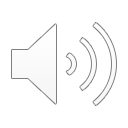 Components of energy system analysis
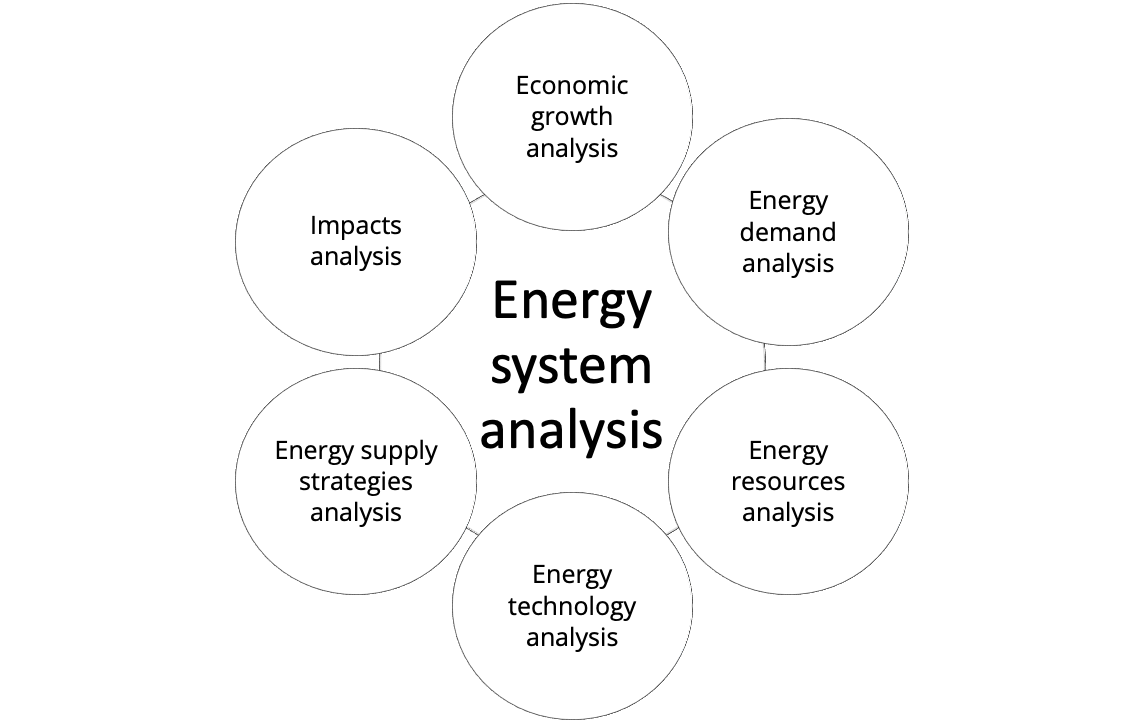 6
[Speaker Notes: Energy systems analysis is complex and involves a number of related components. The steps include the following:

Economic growth analysis: Economic growth can be defined as the increase in the market value of the goods and services produced by an economy over time.

Energy demand analysis: Energy demand analysis looks beyond the use of fuels to look at the services those fuels provide. For example, the car owner is primarily interested in passenger kilometres of mobility rather than oil provision. Energy demand analysis looks at the demand for those services over time, and how they translate into energy demand.

Energy resource analysis then looks at how this energy demand can be met based on national and external resources that can be exploited. 

Energy technology analysis assesses the prospects of evolving or emerging energy technologies and their potential impact on energy supply, energy conversion, economic development, and the environment.

Energy supply strategy analysis looks at the following criteria that affect how to supply energy. Political criteria, for example if a country needs to have energy sovereignty and find all their resources locally. 

Technological criteria, with emerging technologies such as hydrogen or electric cars creating growing demand for different forms of energy. Logistical concerns, such as the transformation and transport of energy. 

And environmental context, such as the threat of climate change reshaping energy supply strategies towards low-carbon sources of energy.

Impact analysis looks at the wider impact of energy-related decisions on the following. Health, for example, if technology choices cause the emissions of dangerous chemical substances. Society, if energy choices call for behavioural and structural changes such as the use of public transport. The environment, through positive or negative impacts on ecosystems. And economics, for example through the creation of jobs. 

Depending on the nature of the energy planning effort, these steps may be modified, may overlap, or may be done in different levels of detail.]
Lecture 2.1 - What is energy system analysis
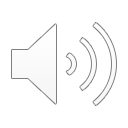 The key steps in energy system analysis are:
Economic growth analysis
Energy demand analysis 
Energy supply strategy analysis

Although, all steps can be considered important depending on the context.
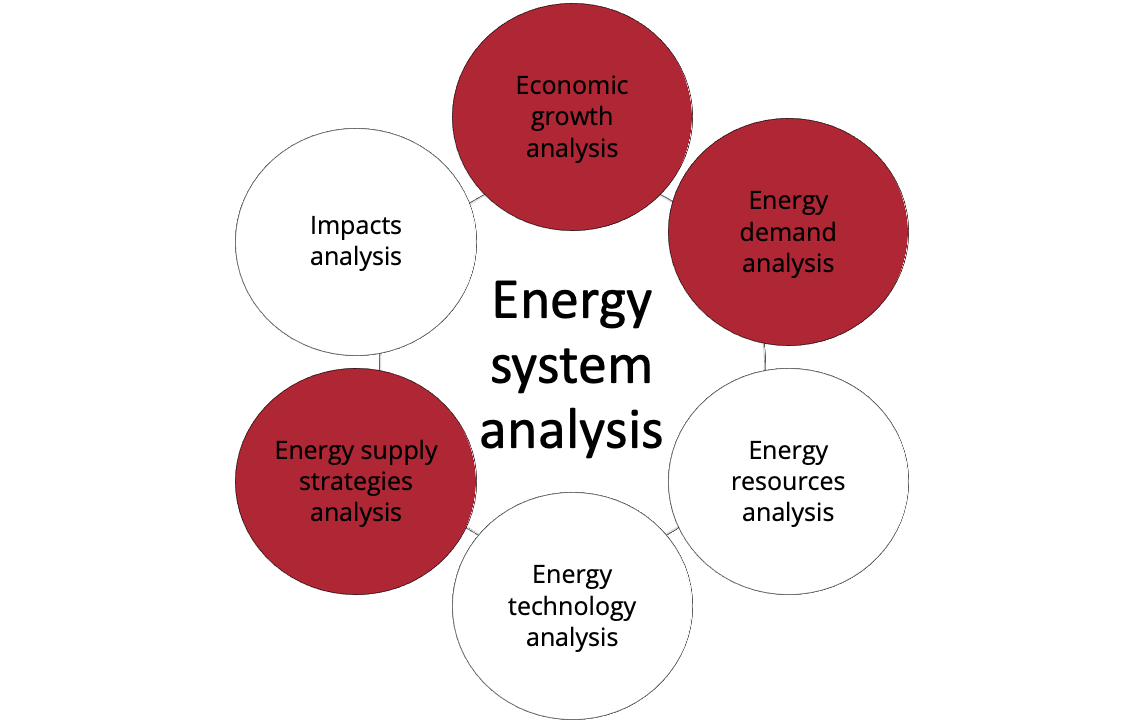 7
[Speaker Notes: In this course, the key steps in energy system analysis are considered to be:

Economic growth analysis: economic growth is a key driving parameter which leads to increasing energy demand. This happens as a result of increasing availability of services such as access to health, education, transport and improved standards of living, and increasing technological and infrastructure development which creates tools for meeting this increasing demand. On the other hand, energy provision is a key enabler for economic growth. 

Energy demand analysis: the whole energy system is designed for meeting energy demand. The analysis of energy demand considers the overall magnitude of demand, the forms of energy demanded such as oil, electricity and heat, and the distribution of demand in urban and rural territories. This analysis is key to performing energy system analysis. 

Energy supply strategy analysis: energy supply is the link between energy sources and energy consumption. Modelling different options for sourcing and transporting energy is key for energy system analysis and energy planning.

All other components of energy system analysis can be considered important depending on the context.]
Lecture 2.2 - Economic Growth Analysis
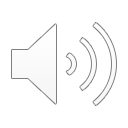 350
300
250
200
Per Capita Energy Consumption
 [109J/person]
150
100
50
0
0
5
10
15
20
25
30
35
-
-
Per Capita Gross Domestic Product Based on Purchasing 
Power Parity [Year 2000 constant thousands US$]
Economic growth is a driving force for energy demand
Economic growth translates into…
Increasing population
Increasing per capita gross domestic product (GDP) 
Increasing per capita energy consumption
… which drive energy demand
8
[Speaker Notes: In the second mini-lecture we will now look in more detail at the steps of economic growth analysis and energy demand analysis.
The Economic Growth Analysis forms the basis of the planning effort. The need for energy will depend heavily on the level of growth that is anticipated.  This step includes consideration of population growth, economic development, and structural changes in both the economy and demography. The way the economy grows, the driving factors of that growth, and the specificities of growth in a country are important to know.
 
Population and income are the two most powerful driving forces for energy demand. More people with more means will cause increasing energy consumption. 
Since 1990 the world population has increased by 2.5 billion to 7.8 billion people. This is expected to rise to 9.8 billion by 2050. 
At the same time, there is a rapid growth of low- and middle-income economies. The population growth rate is decreasing but the income growth rate is increasing. This is great news as the standards of living increase so that humans can live longer and healthier lives. But this increase in energy demand must be planned for and accommodated. 
Economic growth and energy demand are linked by the energy intensity, in units of energy per unit of G.D.P.. We need to decouple G.D.P. and energy use, such that energy demand grows slower than the world's G.D.P.. According to International Energy Agency 2020 Energy Efficiency Indicators Report, the world energy intensity per unit of G.D.P. fell by 36.8 percent between 1990 and 2019.]
Lecture 2.2 - Economic Growth Analysis
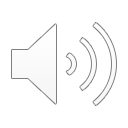 Economic Growth Scenarios
Determine levels and patterns of growth
Economy
Population
Set growth goals and objectives
Define a development policy
Consider social and cultural issues affecting current and future energy systems
Scenarios can be used to address uncertainty
A
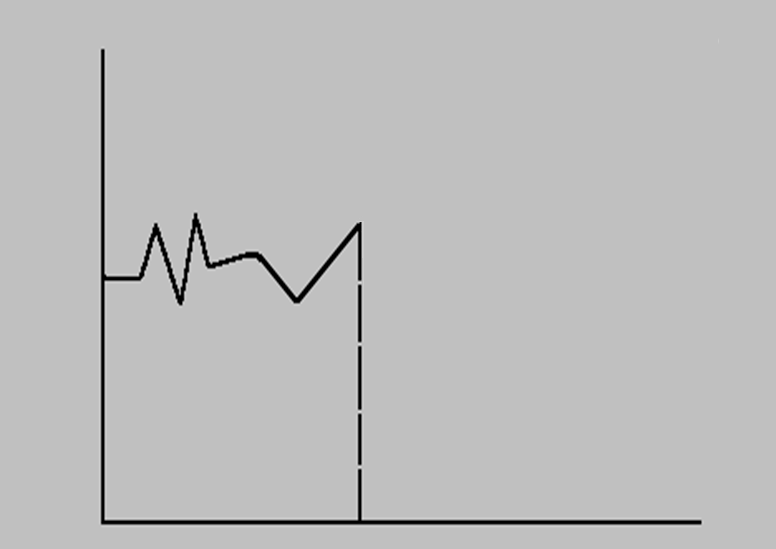 B
C
GDP,
Population
Historical
Projected
TIME
9
[Speaker Notes: Using economic growth analysis, the energy planner can:
Determine the levels and patterns of growth for both the economy and the population. Where in the country is population and economic growth expected? How do population and economic growth impact energy demand and supply?
The energy planner can also define growth goals and objectives. The growth objectives will impact energy system requirements, and energy system development will act as an enabler for the growth objectives. This interdependence needs to be considered in energy system analysis. 
The analysis can also help determine a Development Policy. The national or international development policy will impact where the energy planner should focus their efforts. If a policy aims to enable the economic development of a specific region, reliable energy supply needs to be available.
Finally, the analysis can help the energy planner understand what social or cultural issues are affecting current and future energy systems. This includes cultural habits in terms of household structure, transport, cooking, heating, cooling, and so on. Are all the population ready to take up new energy technologies? How can public acceptance be facilitated? How can the energy planner best fit existing social and cultural patterns?
 
All these criteria are uncertain. The energy planner cannot use a single input and expect to obtain robust results. The use of scenarios in economic analysis seeks to develop projections of overall growth. Understanding the sensitivity of the energy system to different economic growth inputs is key to informing policymakers of the potential range of impacts of their policies. We will get back to scenarios later.]
Lecture 2.2 - EnergyDemand Analysis
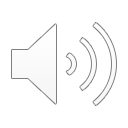 Translating economic growth into projections of energy demand
From the demand for different types of energy
From the demand for different sectors
Different time granularities:
Annually: less data required, less uncertainty
Hourly: better understanding of energy supply and infrastructure needs
Biomass
Renewables
Nuclear
Oil & Gas
Commercial
Household
Agriculture
Industry
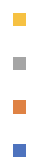 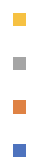 10
10
[Speaker Notes: This step is focused on translating economic growth into projections of energy demand. 
There are two main approaches for constructing energy demand scenarios. 
The most common approach is to project the demand for different types of energy, for example, electricity, fossil fuels, and motor fuels.
The second approach is to identify demand from different sectors, for example, industry, agriculture, household, commercial, and transportation. The energy demand analysis focuses on the activities of individual sectors.
Depending on the needs of the analysis, energy demand can be projected at annual, seasonal, or even hourly time scales. The smaller the granularity, the higher the data needs and the higher the uncertainty. However, only considering the annual average without analysis of seasonal and daily peaks may lead to an underestimation of the infrastructure and energy supply needs. The energy demand may vary seasonally due to the climate which causes heating or cooling demand, or due to seasonality of tourism and agriculture, for example. Daily variations may be caused by working patterns, with peaks at the middle and the end of the day, by increasing light and heating needs in the night, and by industrial processes with varying needs over time. The demand is typically highest in evenings and lowest during the night, but this varies nationally and regionally.]
Lecture 2.2 - EnergyDemand Analysis
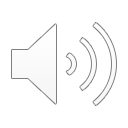 Energy demand growth projections
Energy demand analysis translates the economic and demographic growth scenarios into energy demand growth projections.
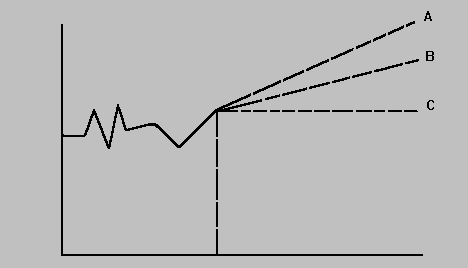 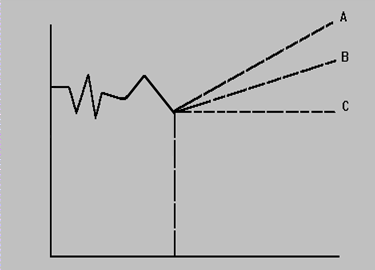 Industrial energy demand
steel, cement, food processing, etc.
GDP
growth
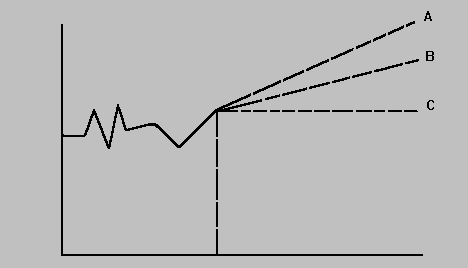 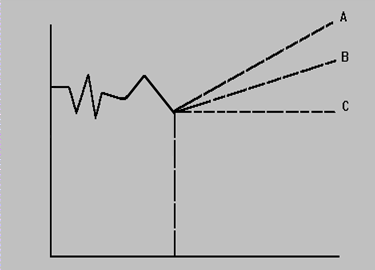 Household energy demand
heating, cooling, lighting, refrigeration, etc.
Population
growth
11
[Speaker Notes: The Energy Demand Analysis translates the Economic and Demographic Growth Scenarios into Energy Demand Growth Projections.
For instance, G.D.P. growth implies industrial development and so increasing industrial energy demand.
And population growth means increasing needs of energy in households. 
Industrial and household demand exhibits very different patterns.
Different organizations base their estimations on different assumptions, for example the availability and cost of oil and gas supplies, the speed of deployment of new technologies, the pace of structural change in developing countries, and the impact of energy and environmental policies.]
Lecture 2.2 - EnergyDemand Analysis
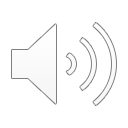 Energy demand: a derived demand 
The direct demand is for goods and services; indirect demand is for energy
Consumers are not primarily interested in energy (or motivated to save energy)
Given industrial and household demand for services (heat, steam, light, turbine movement)...
Energy policies seek to provide services reliably and economically, given social, environmental, technological and infrastructure constraints
Increased energy productivity reduces requirements per unit of service in capital, emissions, labour, and resources without diminishing the quality of the service required
12
[Speaker Notes: Energy demand is a derived demand; not a demand for energy directly but a demand for services and goods we ultimately wish for. Consumers are not primarily interested in energy (or motivated to save energy)
Energy demand analysis must, therefore, first be a goods and services demand analysis. As a second step only, energy demand analysis seeks to translate those primary demands into the minimal amount of energy required to meet those demands. 
Given industrial and household demand for services (heat, steam, light, turbine movement)
Energy policies seek to provide energy services reliably and economically given social, environmental, technological, and infrastructure constraints
Increased energy productivity reduces the resource requirement per unit of service in terms of capital, emissions, labour, and resources without diminishing the quality of the service required
Trends in demand for services and trends in technological development may offset each other: cars have become more efficient, but the number of cars sold, the average weight of new vehicles, and the number of kilometres travelled have increased, leading to increasing energy demand for car transport.]
References
[1] IEA (2020), Energy Efficiency Indicators: Overview, IEA, Paris https://www.iea.org/reports/energy-efficiency-indicators-overview
13
Lecture 2.3 - Energy Resources and Technology Analysis
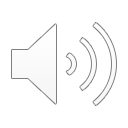 Energy resources
Fossil fuels: coal, oil, natural gas
Renewable resources: solar, wind, biomass, hydro
Nuclear materials: uranium, thorium
Imports
14
[Speaker Notes: In the third mini-lecture we will now look in more detail at the steps of energy resource analysis and technology analysis.
This step involves an evaluation of the energy resources that are available.  Consideration should be given to the following:
Fossil fuels such as coal, oil and natural gas still supply over 80 percent of the world's energy in 2020 according to International Energy Agency, Global Energy Review 2021 report. 
Renewable resources, such as solar, wind, biomass, and hydraulic energy, represented 11 percent of the world's energy in 2020, most of which was hydropower.
Nuclear fission, using uranium and thorium, accounts for 4 percent of the world's energy in 2020. Those resources are depletable; however, technologies such as uranium enrichment can increase the share of existing resources that can be used. Nuclear fusion reactors could be available from 2050 which would use deuterium, which can be distilled from water and as such would be a widely available resource. 
In addition to domestic resources, energy resources that are available from imports or interconnections with neighbouring countries need to be considered. This is especially true for localized resources such as oil and gas which are only found easily in certain regions of the world. Renewable energy resources such as solar, water, and wind energy are more widely distributed, although there are variations in time and space. Moreover, the use of hydraulic energy is most economical in locations with sufficient water flow, minimal disturbance to local population and ecosystems, and the presence of geological formations allowing for the construction of a dam.  
Energy resource analysis is key in a context of growing demand for energy consumption and emissions targets.]
Lecture 2.3 - Energy Resources and Technology Analysis
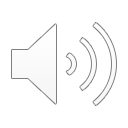 Domestic and Imported resources
How much energy resource is there in my country?
Which energy resources are economically recoverable?
Can I import what I’m missing?

Domestic and Imported Resources need to be considered
15
[Speaker Notes: To assess the energy resource situation in a specific context, one needs to answer these questions: 
How much energy resource is there in the country? The energy planner needs to consider first renewable resources, for example the availability to solar and wind resources. Other renewable resources such as biomass need to be assessed, not only in terms of existing stock but also in terms of flows. This means that the rate of extraction should not exceed the rate of renewal of the resource, so that its use may be sustainable over time. Finally, stocks of depletable resources such as minerals and fossil fuels need to be monitored.
Which energy resources are economically recoverable? For example, there may be oil reserves that are too expensive to recover given current oil prices, especially if one considers the climate, social, and environmental costs that are incurred when putting greenhouse gas in the atmosphere. Similarly, there may be rivers but with no potential location where a dam could be built given the hydrology, geological structures, population distribution, and environmental constraints. 
Is it possible to import energy resources?
Both domestic and imported Resources need to be considered.
How much a country can import also depends on its political situation. The use of widely available renewable energy resources can help achieve energy sovereignty.]
Lecture 2.3 - Energy Resources and Technology Analysis
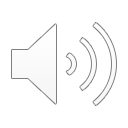 Energy technologies
Energy technology analysis considers the alternative energy supply technologies that are needed to convert primary energy resources into usable forms of energy
Power plants, refineries, ethanol plants, etc.
Transport and distribution
Criteria
The performance
Cost
Environmental impacts
16
[Speaker Notes: Energy Technology Analysis involves considering alternative energy supply technologies that are needed to convert primary energy resources into usable forms of energy, that can be delivered to consumers. The performance, cost, and environmental impacts of alternatives need to be considered.
 
For example,
power plants that convert coal, gas, wood chips, or uranium into electricity, 
Refineries that convert crude oil into petroleum products, 
ethanol plants that convert biomass into liquid fuels
wind farms that convert wind kinetic energy into electricity
Transport and distribution systems are also included in the analysis.]
Lecture 2.3 - Energy Resources and Technology Analysis
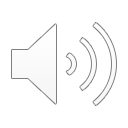 Supply system evaluation
The energy technology analysis is designed to evaluate the supply system
Assess current system structure
Foresee planned expansions/retirements
New technologies
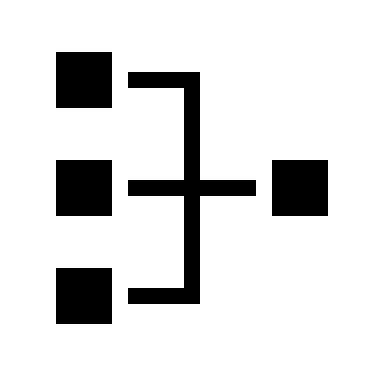 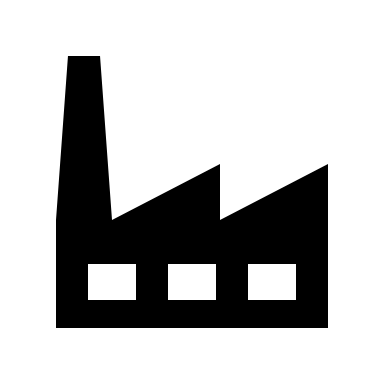 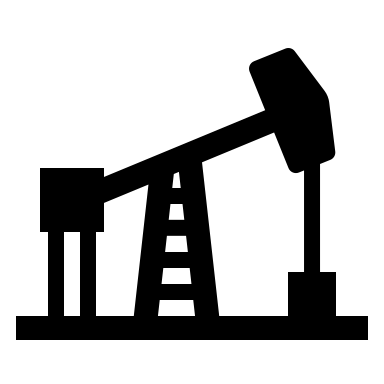 Oil
production
Petroleum
refining
Pipelines
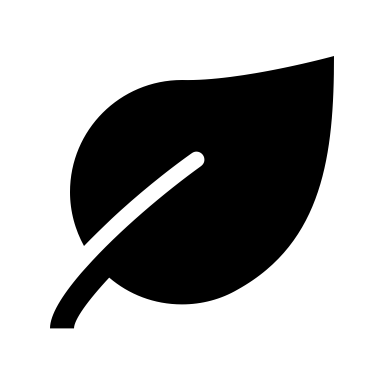 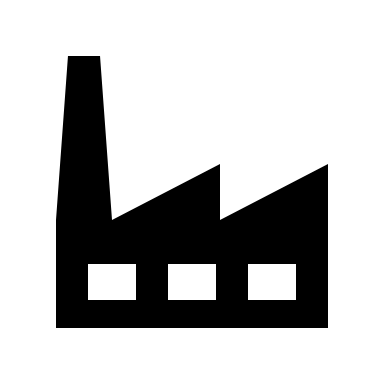 Consumers
Biomass
cultivation
Ethanol
production
17
[Speaker Notes: Energy Technology Analysis is designed to evaluate the supply system. With it, the energy planner can: 
Assess Current System Structure.
Foresee Planned Expansions and Retirements.
Evaluate New Technologies. 
The task is to find the best way to cover the consumers’ needs using available energy resources and technology.

An increasing interest in the use of renewable energy for electricity generation calls for data on present and projected costs and on the performance of current and emerging renewable technologies.The benefits of renewable energy extend beyond abundance and diversity of the resources. Renewable energy technologies can contribute to local economic security and reduce the risks associated with fluctuating fossil fuel prices and supplies. The costs associated with using specific technologies also depend on national and international policy choices that should be reflected in the energy technology characterization. For example, the creation of carbon markets will increase the total costs of supplying fossil fuel energy. The total costs also depend on new market structures. For example, technologies that can help mitigate the variations in renewable energy supply such as storage technologies will provide sources of revenues in energy balancing markets.]
Lecture 2.3 - Energy Resources and Technology Analysis
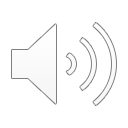 Energy technology comparison
Compare alternatives in energy technologies: energy technologies must be characterized in a consistent manner to allow for comparison of alternatives.
Technical performance: inputs, outputs, efficiency, availability
Economics: capital costs, operating costs
Environmental: water, land use, emissions, residuals
18
[Speaker Notes: Energy Technologies Must Be Characterised in a Consistent Manner to Allow for Comparison of Alternatives. One has to consider: 
The technical performance, this includes inputs and outputs, efficiency of the technologies, and the availability of each alternative. 
The costs of the technology; capital, and operational. 
And its environmental impacts on land use, water consumption, emissions and residuals.It can be challenging to compare significantly different technologies. When comparing centralized and decentralized energy technologies, one should take into account network losses to provide a fair comparison. When comparing various environmental impacts, how can one value different metrics. How can one compare more complex issues such as health impacts on the local population as a result of pollution? How will ecosystem deterioration impact the future climate? To compare the costs of different technologies, one needs to take into account discounting of the investment over time: fossil fuel powered assets that become outmoded very quickly may be a poor investment, while investing in technologies that are not mature or that do not have established markets also carries risk which should be taken into account. Multi-criteria analyses are required to take a holistic approach to technology assessment.]
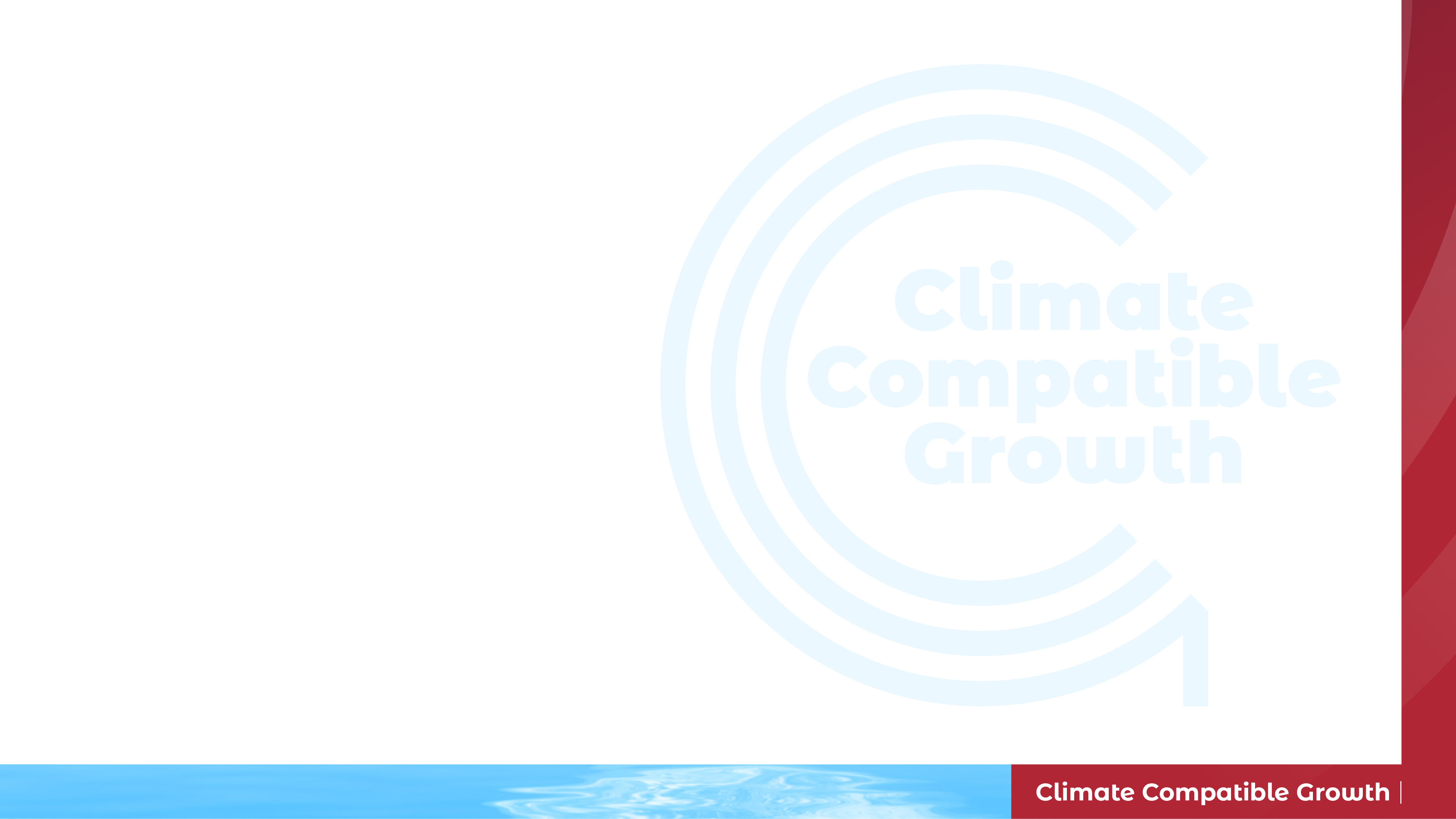 References
[1] IEA (2021), Global Energy Review 2021, IEA, Paris https://www.iea.org/reports/global-energy-review-2021
19
Lecture 2.4 - Energy Supply Strategies & Impact Analysis
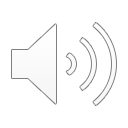 Aim of energy supply strategy analysis
Energy supply strategy analysis is devoted to finding the least-cost:
Electricity supply sector
Use of natural resources
Total energy supply system

This step brings together the different components of the energy system analysis.
20
[Speaker Notes: In the fourth mini-lecture we will now look in more detail at the steps of energy supply analysis and impact analysis.
 
Energy Supply Strategy Analysis is devoted to find out the least-cost
Electricity supply sector
Use of natural resources
Total energy supply system

This step brings together the different components of the energy system analysis.
Factors to be considered in developing an energy supply strategy are economic, logistical, political, natural, technological, market-related, and regulatory. Security of energy supply is a matter of both domestic policy and international relations. Robust energy strategies need to strike a balance between energy security, economic concerns, and environmental protection. A more reliable energy supply may have some redundancies and as such may not be the most economically efficient solution. But a non-reliable energy system may incur significant economic losses and may hinder a country’s development. Those trade-offs must be carefully considered. Similarly, higher environmental standards cost money, but environmental harms are more easily avoided than repaired, so sound environment protection may be a worthwhile investment. The costs of transport and logistics infrastructure are significant. Optimization of the energy supply networks is crucial for a given energy source and technology mix. This includes the choice of the location of energy sources selected, the location of transformation of energy forms, and the type of transport options being used.]
Lecture 2.4 - Energy Supply Strategies & Impact Analysis
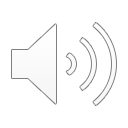 From scenario to future energy demand
GDP
Growth
x
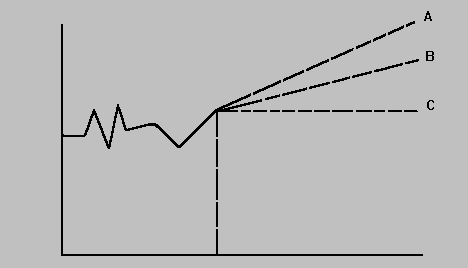 Industrial energy demand
Steel, cement, food processing
Population
Growth
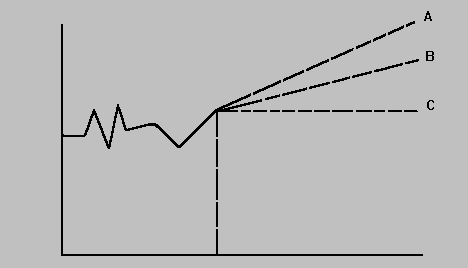 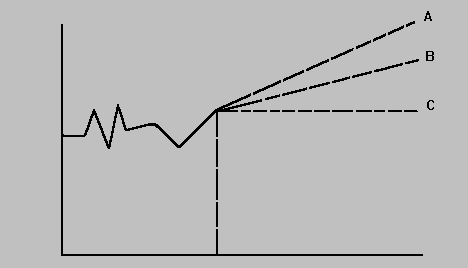 Household energy demand
Heating, cooling, lighting, refrigeration
21
[Speaker Notes: Energy supply strategy analysis is one of the most challenging steps in energy system analysis. 
The future energy demand is constructed based on different scenarios for G.D.P. growth and population growth, which are both drivers for energy demand. 
The economic and demographic growth scenarios are translated into energy demand growth projections. Based on these projections, different scenarios are developed. 
The energy supply options, therefore, have to be tested against different scenarios to determine which option would be most robust and at what cost. Robustness refers to the ability of the energy system to meet its goals under different varying scenarios and given the variability of possible circumstances. There are trade-offs between the optimal solution given a certain scenario and a robust solution, which may be suboptimal under certain scenarios but behave reasonably under a wide range of scenarios.]
Lecture 2.4 - Energy Supply Strategies & Impact Analysis
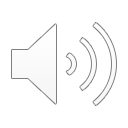 From energy supply to consumer needs
Formulate alternative strategies for sustainable energy development
Find the least-cost development path to meet a given energy demand, given the techno-economic and environmental characteristics of all energy supply options
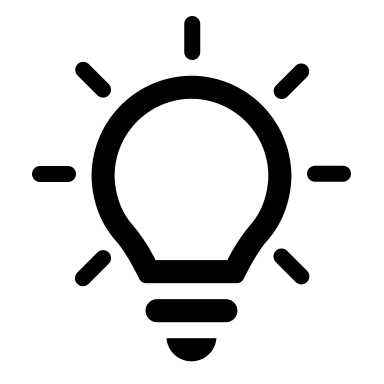 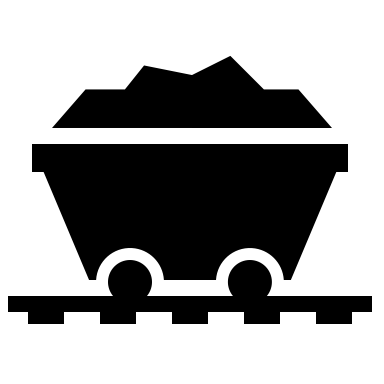 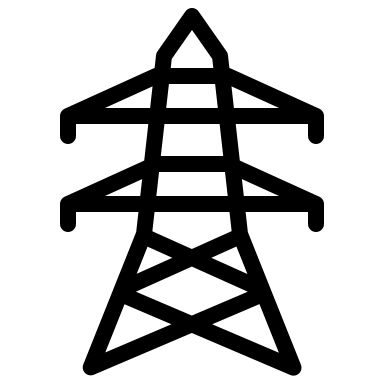 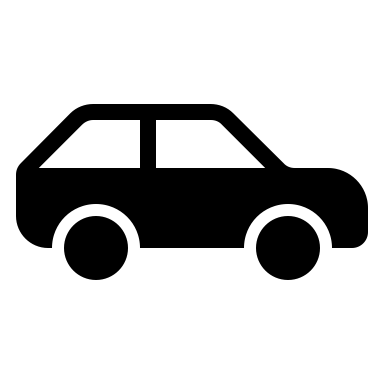 Energy supply 
system
Consumer 
needs
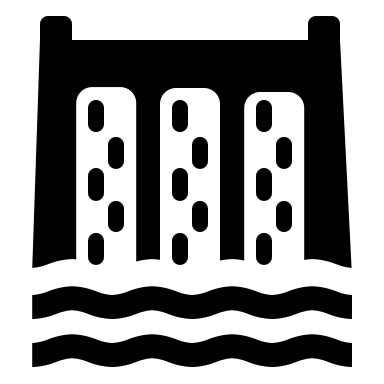 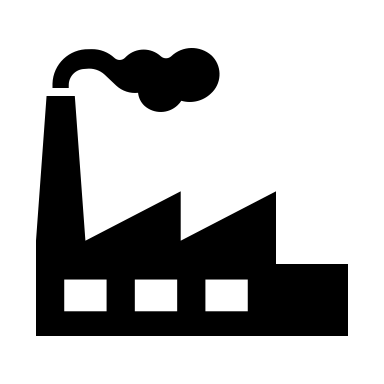 22
[Speaker Notes: From the energy resource analysis and energy technology analysis, the energy supply system is characterised. This is the left side of the displayed energy system.

Energy Supply Strategy Analysis is devoted to finding the best way to cover the consumers’ needs, the right side of the displayed energy system, using available energy resources and technology. 

The planner has to make the link between the present and future energy supply system and the consumers’ needs, while taking into account evolving constraints such as climate change. The planner can formulate alternative strategies for sustainable energy sector development. In simple words the planner needs to find out the least-cost development path for an energy supply system that meets a given energy demand. 

They must also take into account the techno-economic and environmental characteristics of all energy supply options.]
Lecture 2.4 - Energy Supply Strategies & Impact Analysis’
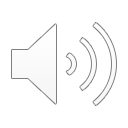 Impact Analysis’ 
The energy system does not exist in a vacuum. It is a component of human societies, which are a component of the natural world.
The energy system is a tool for serving end purposes, such as the enhancement of human life. 
Assess feedback effects of energy system policies on the wider system
Policy intervention
Finance needs
enables
Environment
serves
Energy system
Labour requirements
Public health
Public acceptance
23
[Speaker Notes: This slide looks at why impact analysis is so important for understanding energy systems.

The energy system does not exist in a vacuum. It is a component of human societies, which are a component of the natural world. Energy systems are a tool for serving end purposes such as the enhancement of human life. 

It is therefore crucial when designing energy systems to assess the impacts of given policies on the wider systems they are part of and to understand their impact on the end goal: the preservation of natural ecosystems including human life.

All those components are interdependent. Generally speaking, finance, labour, and public acceptance are needed to enable well-functioning energy systems, as shown on the left hand side of the diagram. Energy systems then serve the purpose of enhancing human life, which itself is highly intertwined with public health and the environment, shown on the right hand side of the diagram. However, there are feedback effects between all components of this linear flow, as demonstrated in the diagram. One must remember what the end goal of an energy system is while understanding network effects. A policy intervention by the energy planner will have direct and indirect impacts on all components of the diagram.]
Lecture 2.4 - Energy Supply Strategies & Impact Analysis
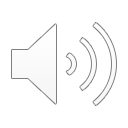 Impact analysis’ may look at impacts at all levels:
Local; e.g., local job creation, loss of habitat for local ecosystems, benefits of harm to local communities, local air and water pollution
National: e.g., the contribution towards nationally determined contributions (NDCs) established in the Paris agreement for managing nationally a carbon budget; the impact of energy systems on national territorial land-use, health, and economic growth policies
Global: global climate change: emissions anywhere on the globe impacts climate globally
24
[Speaker Notes: Impact analysis may look at positive and negative impacts at all levels.
 
Firstly, at the local level. Energy systems are physical systems distributed in space, which have a range of impacts at the local level. They create jobs, may harm the habitat of local ecosystems, bring benefits to local communities thanks to economic growth, enhance access to safety and education thanks to energy services, affect health due to air and water pollution, and so on.
 
Secondly, at the national level. The fit between energy systems and national policies must be assessed. Countries have, for example, agreed on Nationally Determined Contributions (N.D.C.s) as part of the 2016 Paris Agreement, which sets a national carbon budget the energy system contributes to. Energy systems development also have to be consistent with national policies on territorial land-use, health, and economic growth.
 
Finally, the impacts of energy systems on the global system must be assessed. Contrary to local water and air pollution, which has local to regional impacts, greenhouse gas emissions circulate around the globe in the atmosphere, which causes numerous direct and indirect effects for all the inhabitants of the globe. The responsibility of the energy planner thus extends beyond their own country.

This concludes lecture 2 which has provided an overview of energy planning and energy system analysis.]
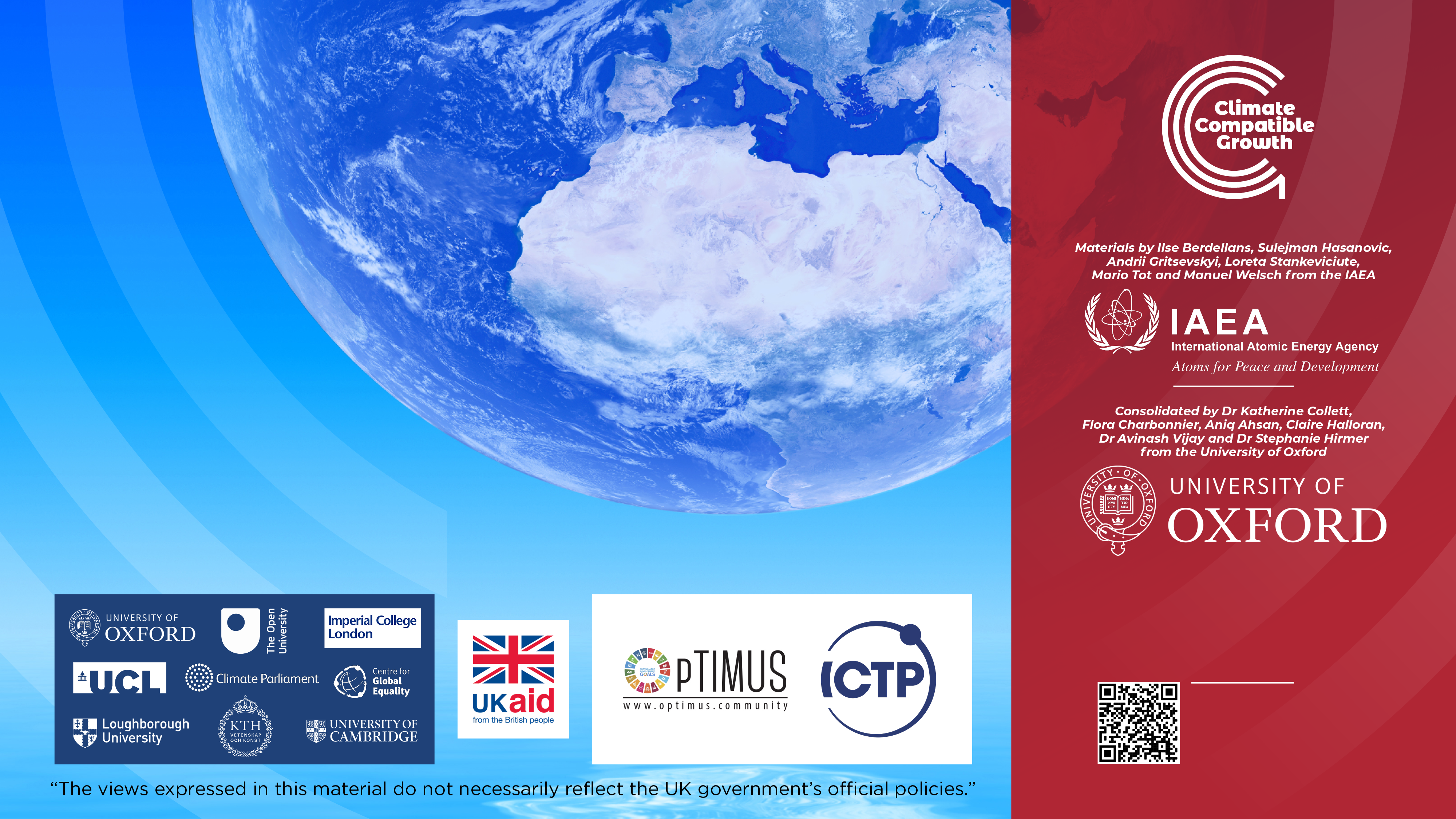 Collett, K.A., Charbonnier F., Ahsan A., Halloran C., Vijay, A., Berdellans I., Hasanovic S., Gritsevskyi A, Stankeviciute L., Tot M.; Welsch M., Hirmer S., 2021. Lecture 2: Overview of Energy Planning and Energy System Analysis, Energy Balance Studio. Release Version 1.0.  [online presentation]. Climate Compatible Growth Programme and International Atomic Energy Agency.
Take Quiz
CCG courses (this will take you to the website link http://www.ClimateCompatibleGrowth.com/teachingmaterials)